Konfiguracija računala
Što još računalo ima?
Grafička krtica- odgovorna za grafički prikaz slike na monitoru
Zvučna kartica- služi za reprodukciju zvuka na računalu
Mrežna kartica – za pristup internetu preko kabela
WLAN kartica- za bežični pristup internetu
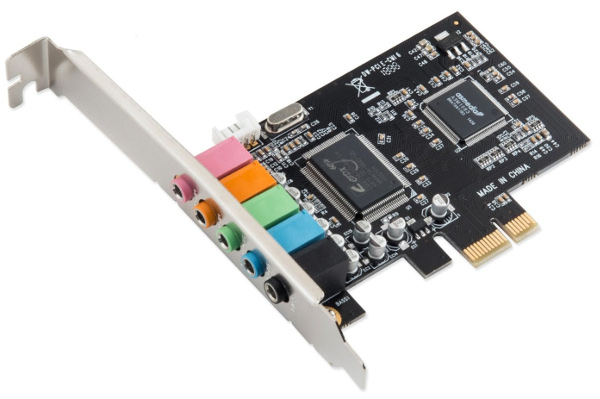 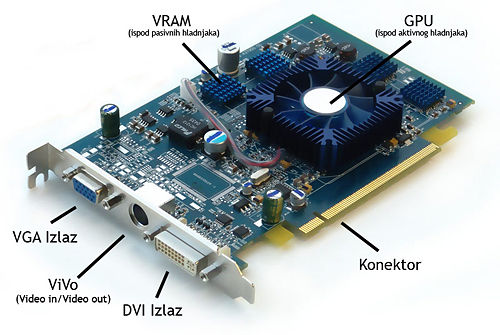 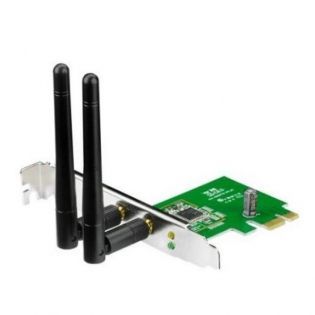 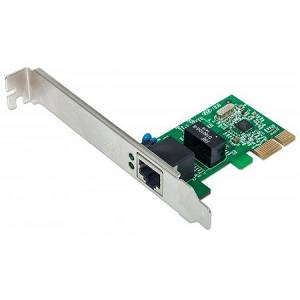 Matična ploča središnji je dio računala na koji se priključuju:
procesor
radna memorija
grafička kartica
mrežna kartica 
tvrdi disk
zvučna kartica i dr. 
te  sadrži utisnute vodiče (veze) za razmjenu podataka između dijelova na njoj. 
Sadrži utore za dogradnju računala dodatnim karticama te spajanje matične ploče s drugim uređajima (diskom, CD/DWD pogonom) pomoću kabela.
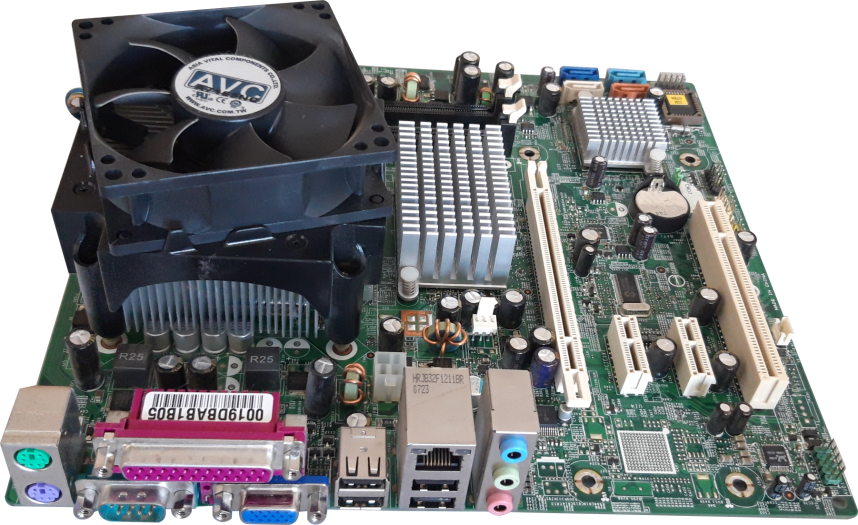 Matična ploča
Utori za RAM 
memoriju
SATA konektori za disk
Hladnjak procesora
BIOS
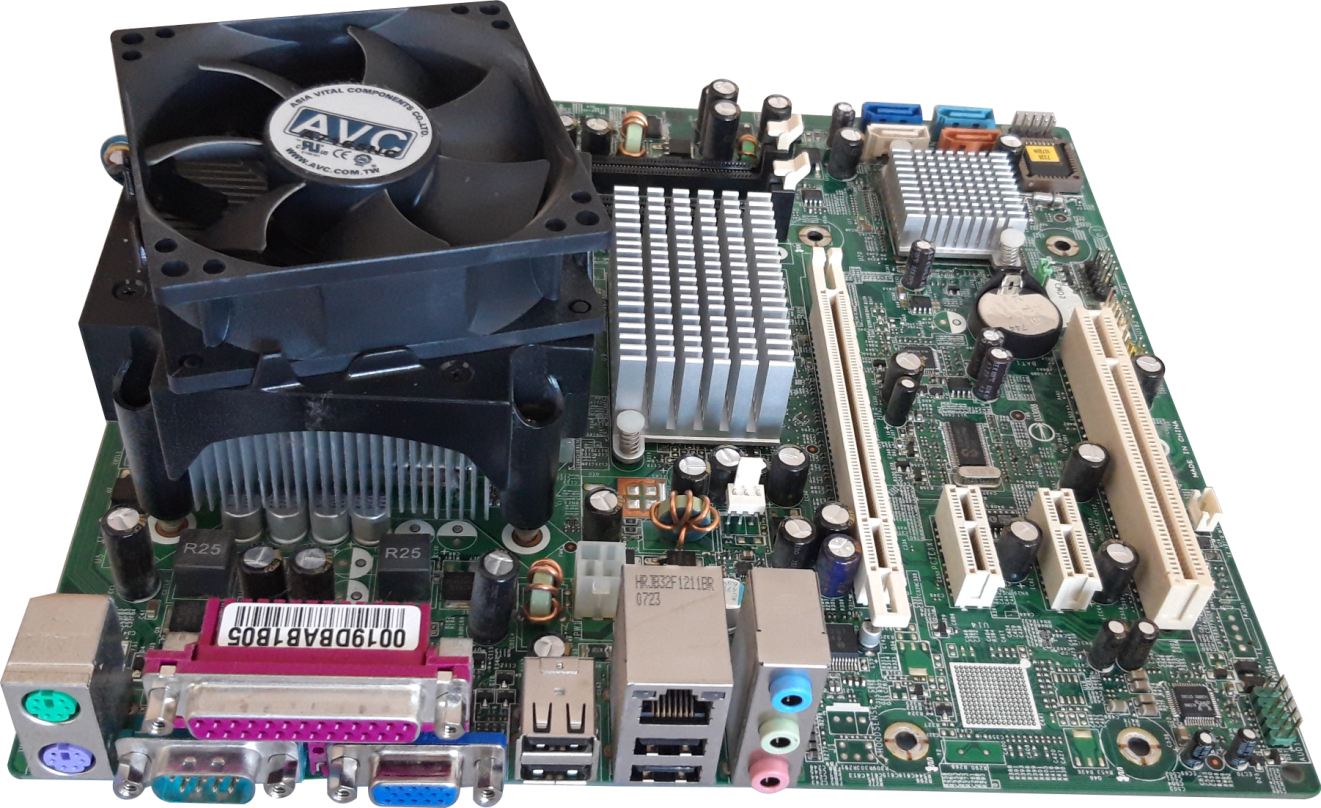 Chipset
Grafički procesor
PCI 
utor
LPT priključak za pisač
PCI 
Express
AGP utor
PS/2 priključci za miša i tipkovnicu
LAN 
(mreža)
Serijski i VGA priključak
USB priključci
Audio 
priključci
5
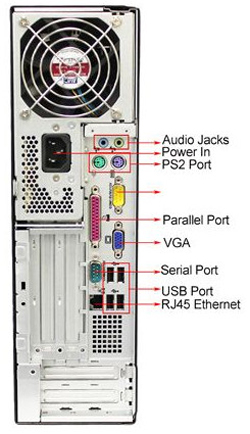 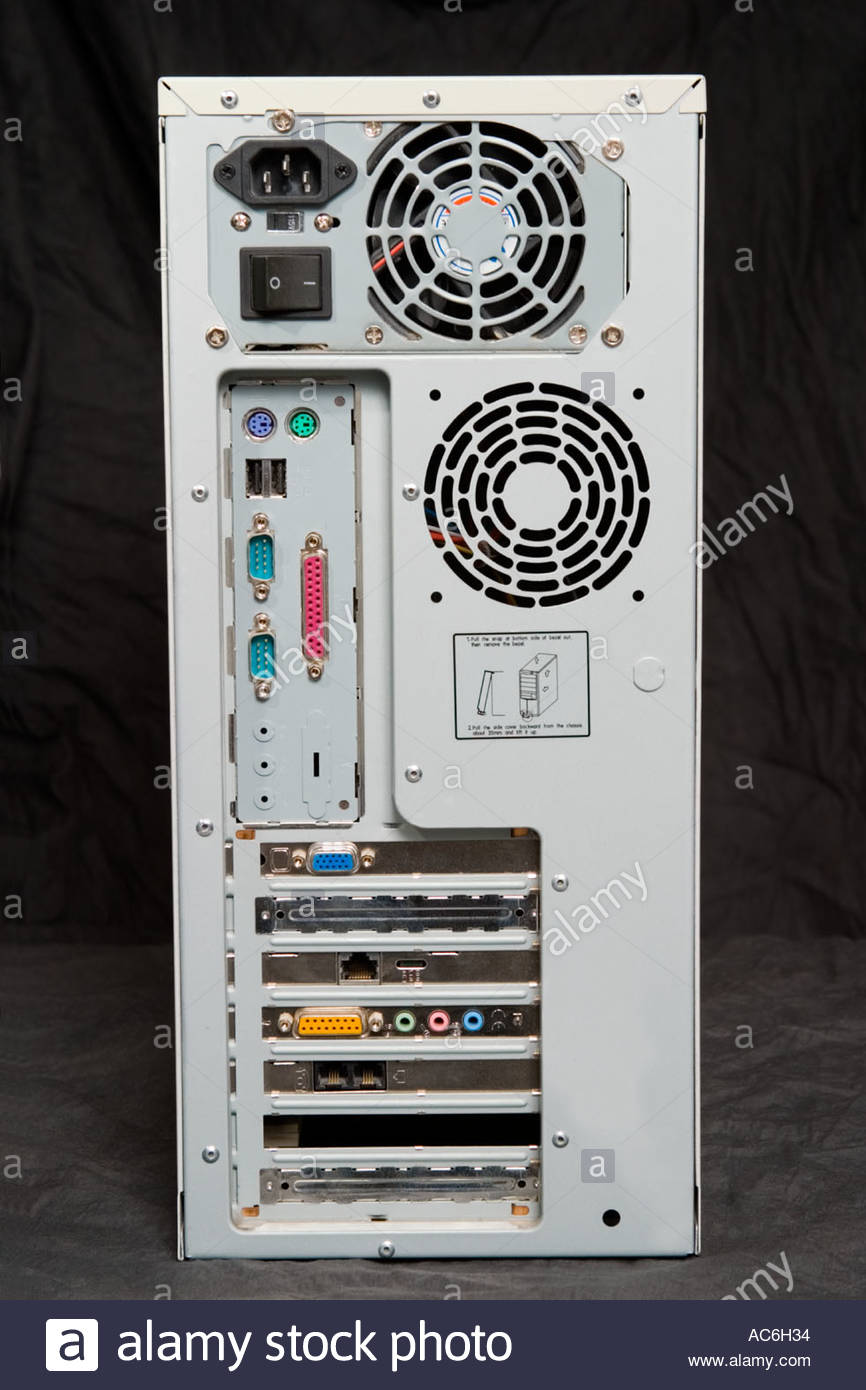 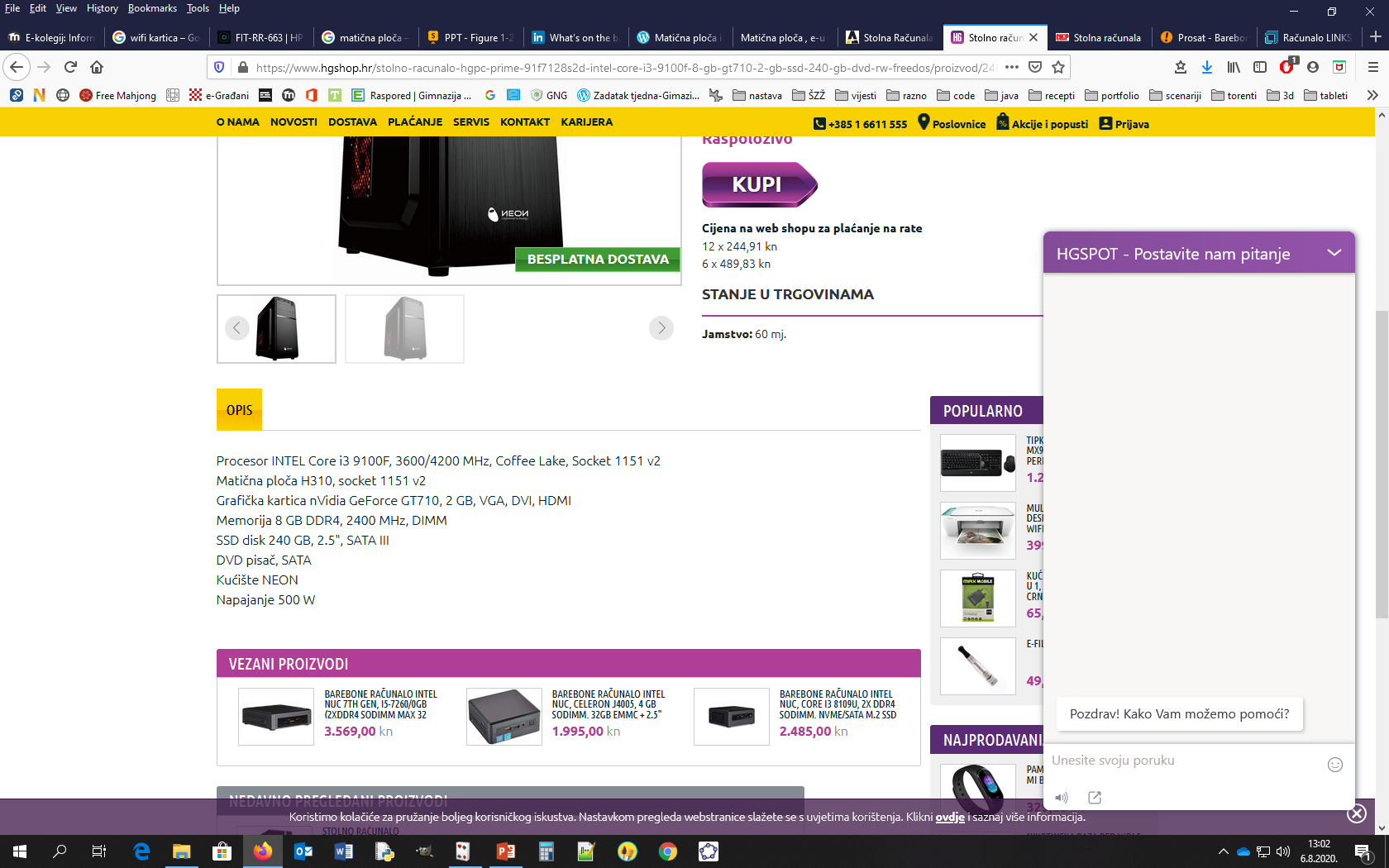 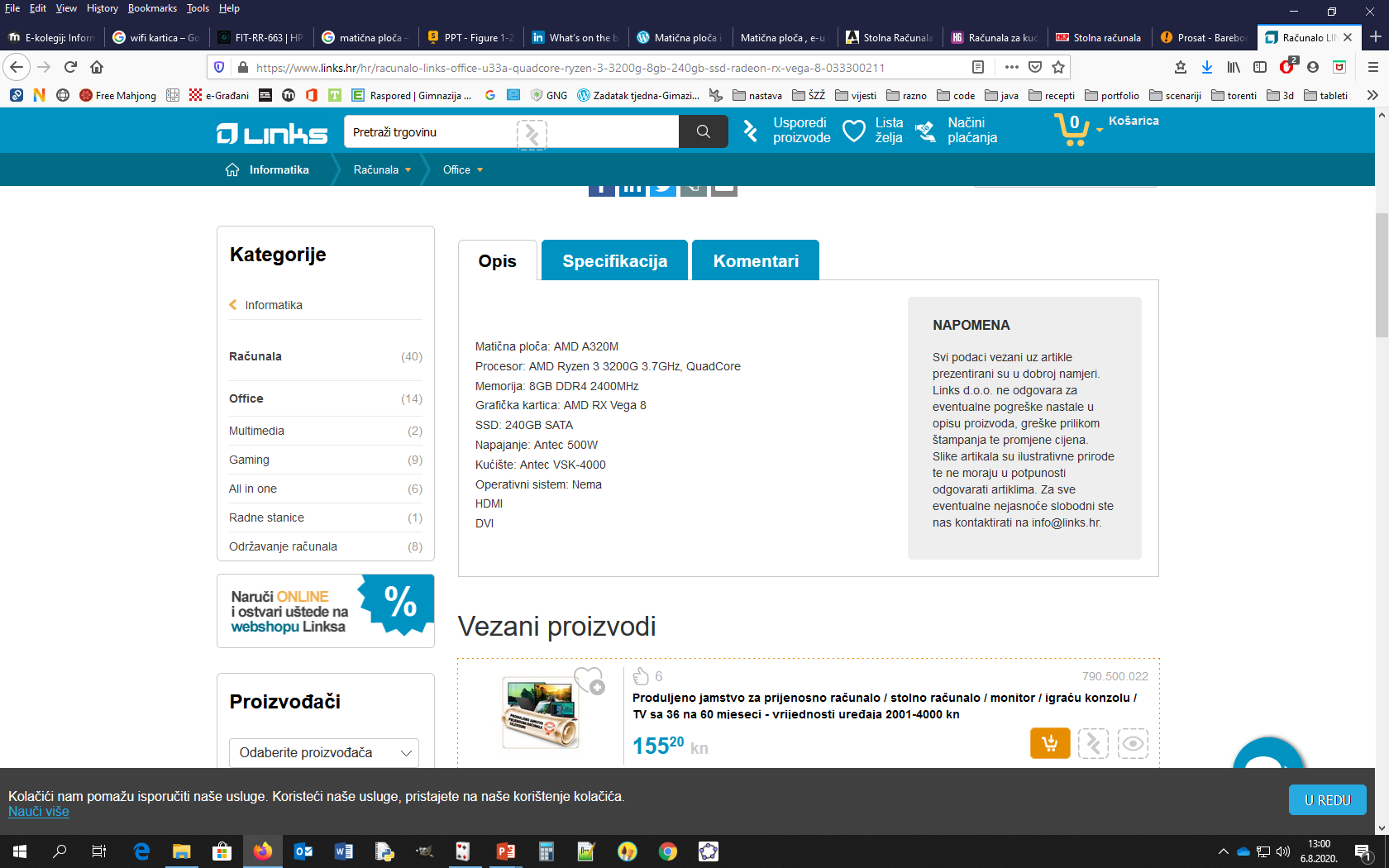 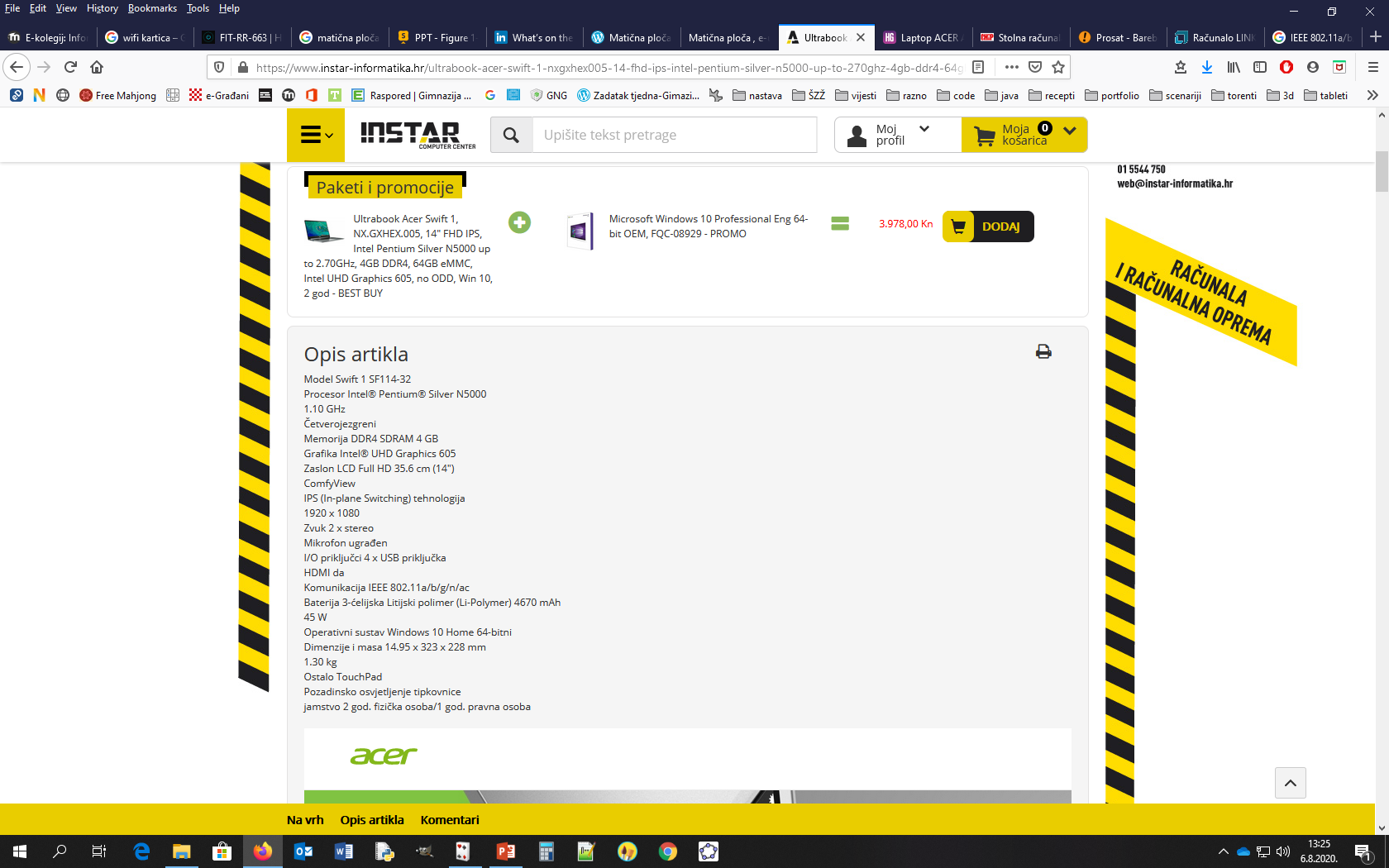 Provjeri svoje znanje
https://learningapps.org/watch?v=p5tf5bx8t19
Kupujemo računalo!
Odabrati računalo sa tipkovnicom, monitorom i zvučnicima na on line trgovini i ukratko ga opisati
Odabrati prijenosno računalo na on line trgovini i ukratko ga opisati
Kupovina računala po komponentama. Izabrati komponente računala te izračunati cijenu. Računalo je potrebno ukratko opisati. 

(specifikacije odabranog računala uslikati (PrtSc) i pohraniti u školsku mapu)
https://www.instar-informatika.hr/  
https://www.links.hr/hr  
https://www.hgshop.hr/  
https://www.chipoteka.hr/    
https://www.mikronis.hr/komponente.aspx  
http://www.prosat.hr/default.aspx?pgId=407